Социологическое образование в УдГУИнститут Истории и социологии
МАГИСТРАТУРА
СОЦИОЛОГИЯ УПРАВЛЕНИЯ - 39.04.01
Руководитель программы – д.филос.н., профессор, зав. кафедрой социологии, 
Заслуженный деятель науки УР, Заслуженный работник высшей школы РФ
Наталья Сергеевна Ладыжец
Информация о приёме в 2021 году по направлению Социология управления, магистратура
10 бюджетных мест на очном отделении 
16 бюджетных мест на заочном отделении 
Сроки проведения приема 
В рамках контрольных цифр (бюджет):
срок начала приема документов, необходимых для поступления, – 19 июня 2021 г.;
срок завершения приема документов, необходимых для поступления, – 31 июля 2021 г. (прием документов, подтверждающих индивидуальные достижения, от абитуриентов, поступающих на обучение по программам магистратуры, завершается в день проведения вступительного испытания/собеседования в соответствии с утвержденным расписанием);
3
При приеме на обучение по договорам по очной форме обучения
срок начала приема документов, необходимых для поступления, – 19 июня 2021 г.;
срок завершения приема документов — 31 июля 2021 г.;
день завершения вступительных испытаний – 14 августа 2021 г.

    При приеме на обучение по договорам по заочной форме обучения
срок начала приема документов, необходимых для поступления, – 19 июня 2021 г.;
срок завершения приема документов – 29 октября 2021 г. (но не позднее даты начала обучения по образовательной программе);
день завершения вступительных испытаний – 29 октября 2021 г.
4
Сроки зачисления:
При приеме на обучение в рамках контрольных цифр (бюджет):
а) 16 августа осуществляется публикация конкурсных списков
б) зачисление проводится в один этап
в) по очной форме обучения:
день завершения приема заявлений о согласии на зачисление – 17 августа 2021 г.;
зачисление абитуриентов, подавших заявление о согласии на зачисление, – 18 августа 2021 г.
по заочной форме обучения:
день завершения приема заявлений о согласии на зачисление – 19 августа 2021 г.;
зачисление абитуриентов, подавших заявление о согласии на зачисление, – 20 августа 2021 г.
5
При приеме на обучение по договорам об оказании платных образовательных услуг по очной форме обучения:

а) 16 августа осуществляется публикация конкурсных списков
б) зачисление проводится в несколько этапов по мере комплектования групп
в) день завершения приема заявлений о согласии на зачисление – 28 августа 2021 г.;
зачисление абитуриентов, подавших заявление о согласии на зачисление, – с 24 августа 2021 г. по 31 августа 2021 г.;
6
При приеме на обучение по договорам об оказании платных образовательных услуг по заочной форме обучения:
а) 16 августа осуществляется публикация конкурсных списков
б) зачисление проводится в несколько этапов по мере комплектования групп
в) день завершения приема заявлений о согласии на зачисление – 29 октября 2021 г.;
зачисление абитуриентов, подавших заявление о согласии на зачисление, – с 24 августа 2021 г. по 30 октября 2021 г.
Стоимость обучения в 2020 году
Очная форма – 
1 курс обучения – 122 400 руб.
Возможна скидка, подробнее: 
https://udsu.ru/admissions/2021/vysshee-obrazovanie-magistratura/stoimost-obucheniya-na-2021-god/stoimost-obucheniya

Заочная форма обучения: 
1 курс обучения - 36800 руб.
.
Траектории обучения социологии в УдГУ
ДИСЦИПЛИНЫ УЧЕБНОГО ПЛАНА
Дисциплины ядра
Методология научных исследований в профессиональной сфере 
Управление проектами в профессиональной деятельности 
Межкультурное взаимодействие в современном мире 
Иностранный язык в академической и профессиональной коммуникации 

Элективные дисциплины
Стратегический менеджмент / Управление персоналом 
Культура речевых коммуникаций и публичных выступлений руководителя / Корпоративная культура 

Практика 
Учебная практика, ознакомительная 
Учебная практика, научно-исследовательская работа 
Производственная практика, педагогическая 
Производственная практика, научно-исследовательская работа
ДИСЦИПЛИНЫ УЧЕБНОГО ПЛАНА
Отраслевые дисциплины
Современные социологические теории 
Современные методы социологических исследований 
Современные проблемы социологии управления 
Теории социальных систем 
Философия и методология социальных наук 
Современные информационные технологии в управлении 
Научно-исследовательский семинар 
Социальная диагностика и социологическая экспертиза 
Методика преподавания социальных наук 
Маркетинговые исследования и цифровая аналитика 
Социология управления антикоррупционной политикой 
Научный текст и академическое письмо в социологическом исследовании 
Управление социальными процессами на основе моделирования данных 
Методология и методика научно-исследовательской работы 
Современная социальная политика 
Управление маркетингом
Некоторые новые и обновленные дисциплины и модули программы
Современные информационные технологии в управлении. 
Управление социальными процессами на основе моделирования данных. 
Маркетинговые исследования и цифровая аналитика. 
Дисциплины связаны с изучением элементарных принципов структурирования, сбора, хранения и обработки данных в социологии, маркетинге и управлении бизнес-процессами в организации. 
В рамках курсов проходит обучение по работе в Excel (Модуль анализа данных), Orange Data Mining на базе языка программирования python, KNIME Analytics Platform для моделирования бизнес-процессов на основе больших данных, предполагается изучение базовых синтаксем языка R.
9
Ссылки на программы:
https://orangedatamining.com/ 
Data Mining
orangedatamining.com
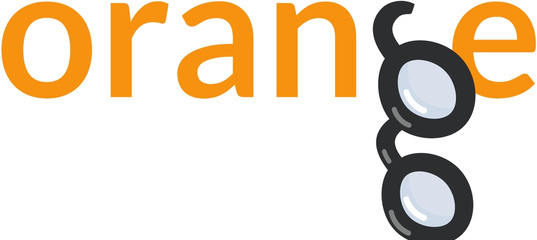 10
https://www.knime.com/knime-analytics-platform 






https://www.rstudio.com/ 
RStudio | Open source & professional software.. www.rstudio.com
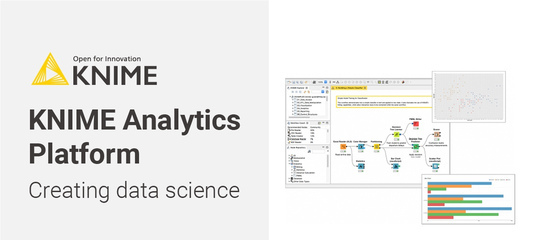 ВЫБОР ТЕМ ВЫПУСКНЫХ КВАЛИФИКАЦИОННЫХ РАБОТ С ОРИЕНТАЦИЕЙ НА КАРЬЕРНОЕ ПРОДВИЖЕНИЕ И РАЗВИТИЕ БИЗНЕСА
Примеры – темы выступлений призеров студенческой конференции Секции СОЦИОЛОГИЯ УПРАВЛЕНИЯ 2021 г.:

1 место - Иван Савельев. Социальные ресурсы управленческого воздействия на повышение доверия клиентов в строительном бизнесе в условиях рискогенной социальной среды.
2 место - Кристина Варламова. Выявление потребительских предпочтений при выборе автомобильного бренда VOLKSWAGEN.
3 место - Зоя Пинкус. Социальные аспекты управленческого воздействия на риэлторские стратегии в условиях столичного регионального центра.
Наши выпускники работают
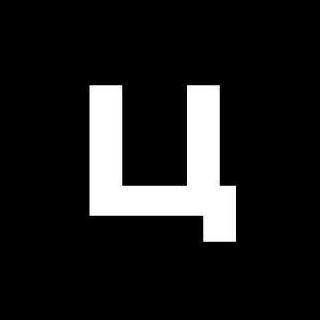 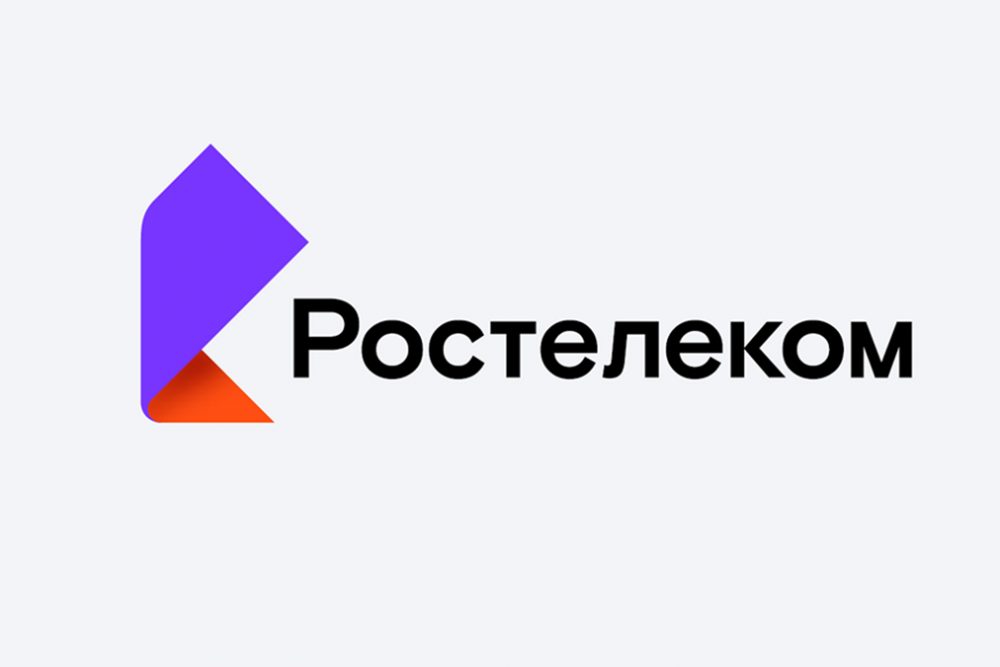 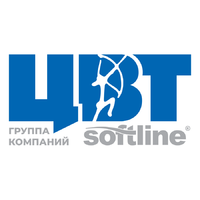 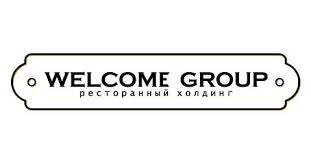 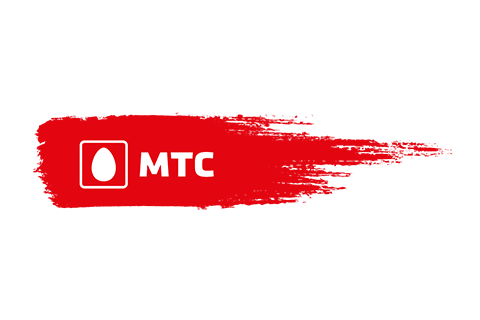 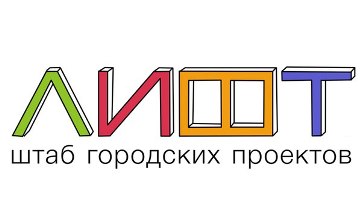 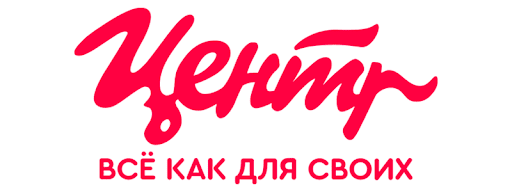 Наши выпускники занимают должности
Директоров по маркетингу, финансам, развитию. 
Руководителей маркетинговых, исследовательских, hr-отделов, отделов продаж и продвижения. 
Маркетологов, HR-специалистов, специалистов DataScience, SMM-специалистов, журналистов, социологов, аналитиков. 
Организуют свой бизнес в области: исследований, работы с данными, продвижения, оказания услуг и продаж.
Пример стажировки для студентов
Девелоперская компания «УралДомСтрой» является частью большого международного холдинга UDS Group с корнями в Ижевске. «УралДомСтрой» работает в нескольких регионах России.  Исследованиями и разработками продукта, а также непосредственным проектированием в «УралДомСтрой» занимается отдельное подразделение - UDS Project, в которое входят специалисты разных профилей: исследователи, бизнес-аналитики, инженеры, проектировщики, специалисты по IT-системам, дизайнеры, архитекторы. 
Мы приглашаем студентов присоединиться к этой команде и помочь нам в проведении нескольких интересных исследований: 
Изучение целевой аудитории, формирование матрицы ЦА: определение ключевых мотивов потребления и болевых точек (неудовлетворённость продуктом и предложением) для разных сегментов.  
Продуктовый анализ – исследование спроса на уникальные форматы планировок, в том числе изучение региональной специфики. Исследование будет проходить с применением нескольких методик: 
Контекстный анализ, работа с сетевыми ресурсами и анализом информации, отзывов, реакций на определенный вид продукта; 
Он-лайн опросы и анализ реакции на конкретные продуктовые решения;
Интервью с непосредственными участниками рынка: риэлторы и потенциальные клиенты и тестирование конкретных продуктов.
Привлечь студентов мы готовы к работе по сбору данных, проведению опросов, контекстному анализу интернет-ресурсов, к фиксации и обработке данных.
Примеры вакансий для выпускников
Институт «УралИНСО» (http://uralinso.ru) примет на работу регионального менеджера, социолога для организации социологических и маркетинговых исследований на территории Удмуртской Республики.Мы хотим видеть в своей команде профессионального, ответственного сотрудника, умеющего работать с людьми, большим объемом информации и техникой.Задачи, которые предстоит решать:1. Обеспечение эффективной работы филиала компании;2. Общее руководство проектами, обратная связь с руководителем организации/полевого отдела;3. Работа с методическими материалами по проектам (инструкции, анкеты, выборки и т. д.);4. Проведение инструктажей по проектам, участие в общероссийских и региональных инструктажах;5. Организация работы интервьюеров (в том числе работа в программах SurveyToGo и Simple Forms);6. Контроль полученной информации (организация повторных обращений к респондентам, прослушивание аудио-записей, личный контроль);7. Организация ввода данных/ввод данных;8. Подготовка итоговых полевых материалов (ведомости, базы данных, маршрутные листы и т. д.);9. Подбор и обучение интервьюеров.Со своей стороны, готовы предложить интересную стабильную работу, оптимальный режим работы и офис в центре города.
Примеры вакансий для специалистов с опытом
«Дом хлеба» - молодая, быстро развивающаяся федеральная сеть пекарен. На данный момент открыто более 90 пекарен в 76 городах России. В нашу компанию мы ищем сотрудников, готовых учиться и учить самим, развиваться и генерировать идеи, желающих работать в команде-единомышленников.
Маркетолог, з/п от 50 000 руб. 
Требуемый опыт работы: 3–6 лет 
Полная занятость, полный день, график работы 5/2 с 8 до 17.00, либо с 9 до 18.00. 
Обязанности: 
Разработка общей маркетинговой стратегии компании; 
Разработка маркетинговой стратегии по продвижению и продаже франшизы; 
Маркетинговая поддержка розничной сети: разработка, запуск, сопровождение акций и мероприятий для партнёров в регионах;  
Анализ деятельности конкурентов; 
Исследование основных факторов, влияющих на динамику потребительского спроса на товар компании. 
Условия:Работа в дружной и профессиональной команде, возможность карьерного роста и развития, комфортное рабочее место, офис, расположенный в центре города, свободный стиль одежды.
Ссылки по приёму и обучению:
https://udsu.ru/admissions/2021 - страница университета для абитуриентов 
https://youtu.be/nkP3o5XQAOo - «День открытых дверей» 2021 года 
https://f-iis.udsu.ru/ - сайт института истории и социологии
https://f-iis.udsu.ru/structure/kafedra-sotsiologii - страница кафедры социология  
http://i.udsu.ru/04-education#table-6-rowlevel-2 – планы обучения (ищем через поиск/ctrl+f «социология») 
https://vk.com/fsf_udsu - группа социологии в вк (закрытая, можно стучаться)
https://www.csr-izh.com/ - Центр социальных исследований
Для обзора – тексты 2020 г.Бакалавриат. 39.03.01 «Социология» https://f-iis.udsu.ru/spetsialnosti-i-napravleniya-podgotovki/bakalavriat-39-03-01-sotsiologiyaМагистратура. 39.04.01 «Социология» (Социология управления) https://f-iis.udsu.ru/spetsialnosti-i-napravleniya-podgotovki/magistratura-39-03-01-sotsiologiya-upravleniya Наши контакты
Мессенджер в социальной сети «ВКонтакте»:
Полищук Мария Александровна – зам. директора Института истории и социологии УдГУ, zarcem@yandex.ru; 
Ладыжец Наталья Сергеевна – зав. кафедрой социологии, lns07@mail.ru;